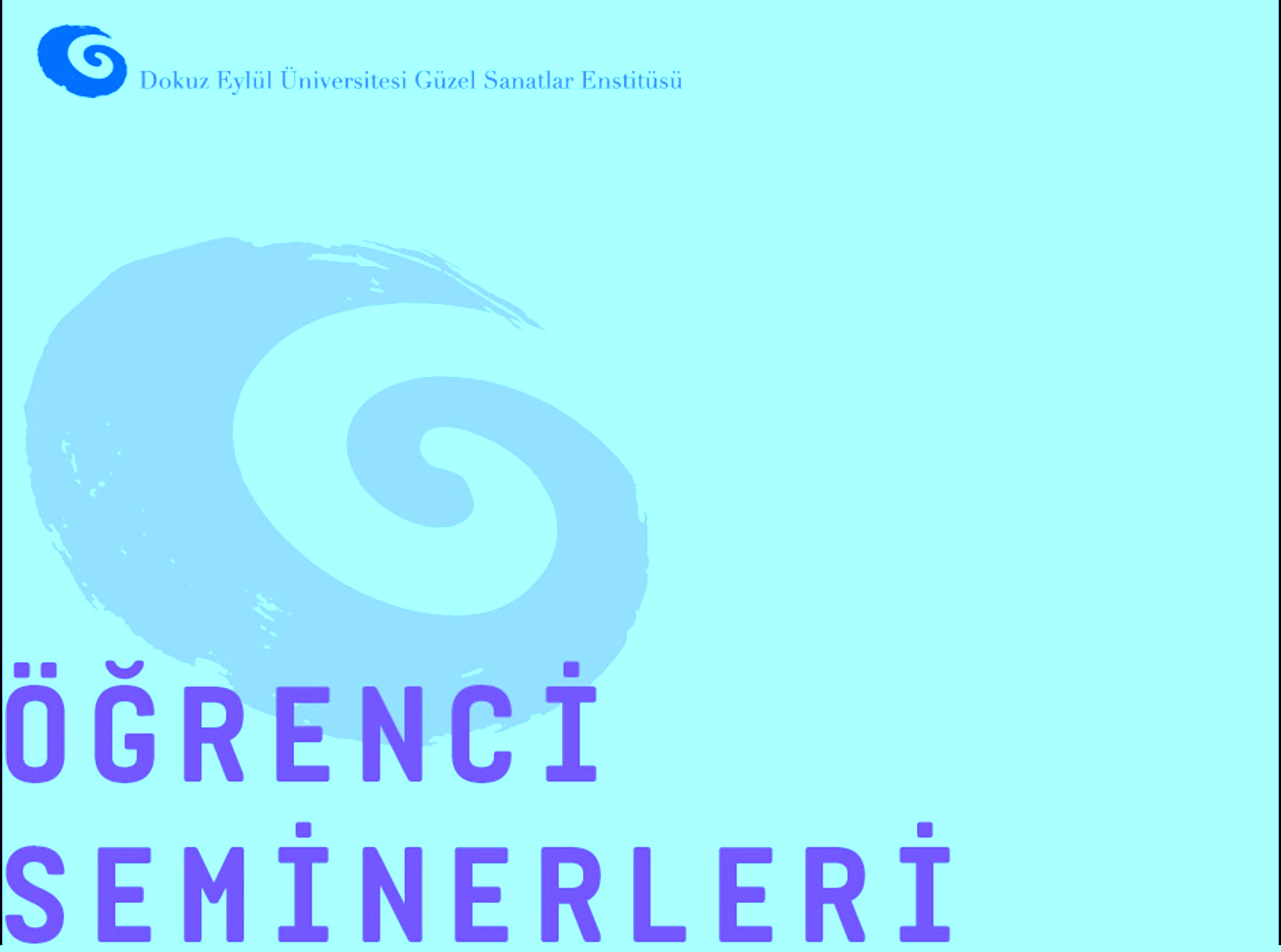 2022–2023 GÜZ YARIYILI
LİSANÜSTÜÖĞRENCİ
SEMİNERLERİSUNUMLARI
TEKSTİL VE MODA TASARIMI ANASANAT DALI

SUNUMLAR

Miray ARSLAN 
Tekstil Atıklarının Lif Sanatında Kullanımı
 
İrem BAYDAR 
Türk Kültürünün Bir Parçası Olan “Şalvar”ın Günümüzde Meditasyon ve Yoga Giyiminde Kullanımı
 
Nesrin ÖZER 
Lazer İle Denim Kumaş Yüzeyine Deneysel Uygulamalar
21 Aralık 2022
G.S.F. Derslik:5
Saat 10:30